UBND QUẬN LONG BIÊNTRƯỜNG MẦM NON HOA HƯỚNG DƯƠNG
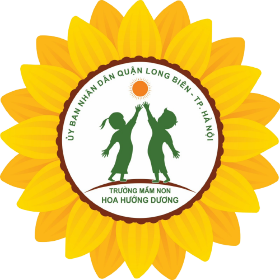 Truyện: câu chuyện của tay phải -  tay trái
Lĩnh vực: phát triển ngôn ngữGiáo viên: Kiều Thị Tin
            Lứa tuổi: 5-6 tuổi
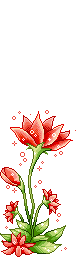 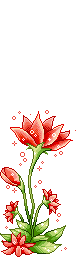 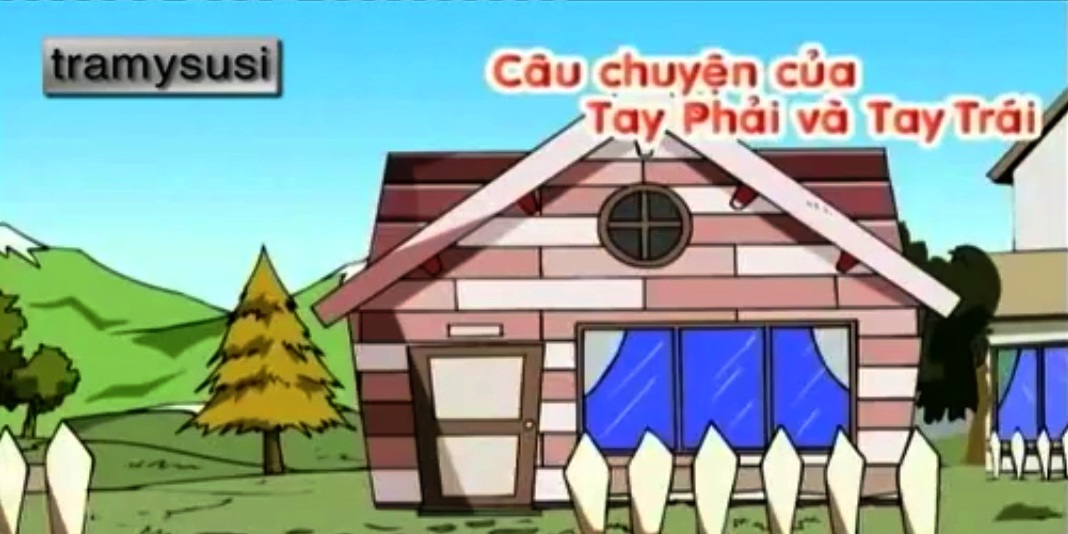 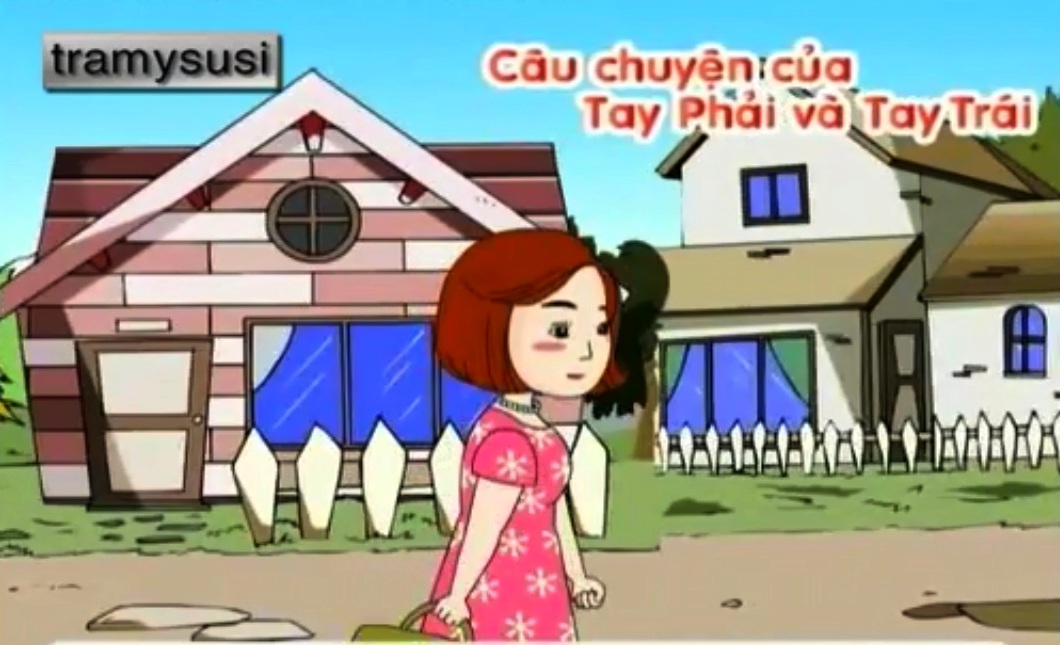 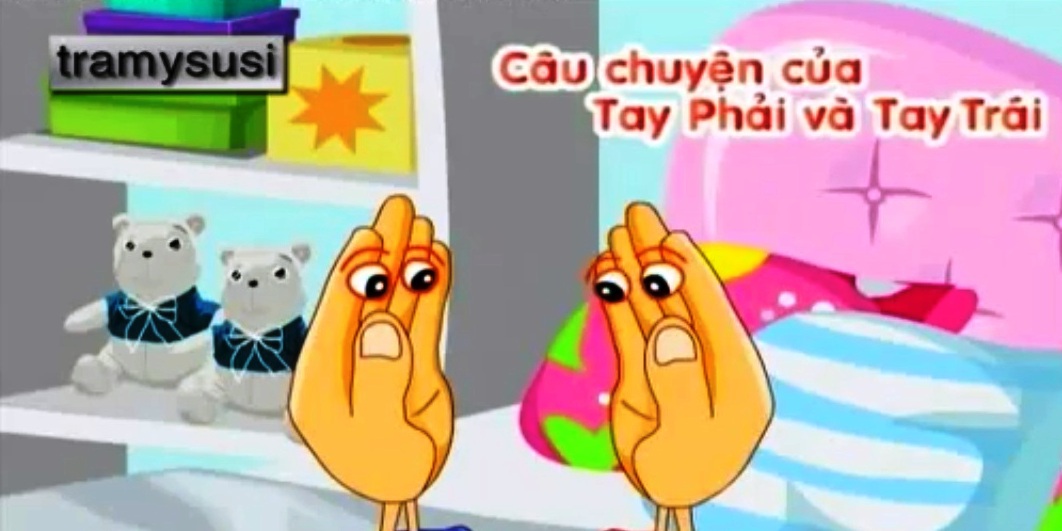 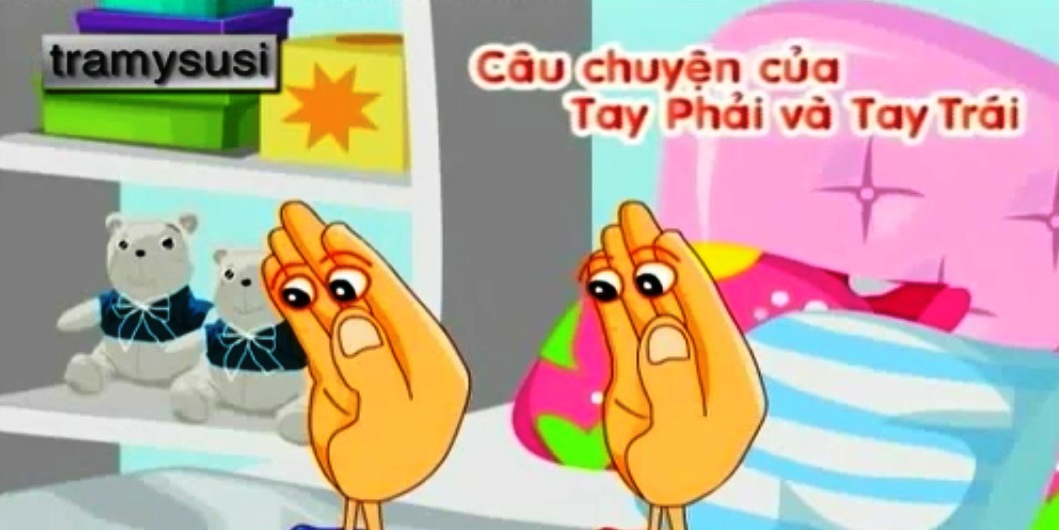 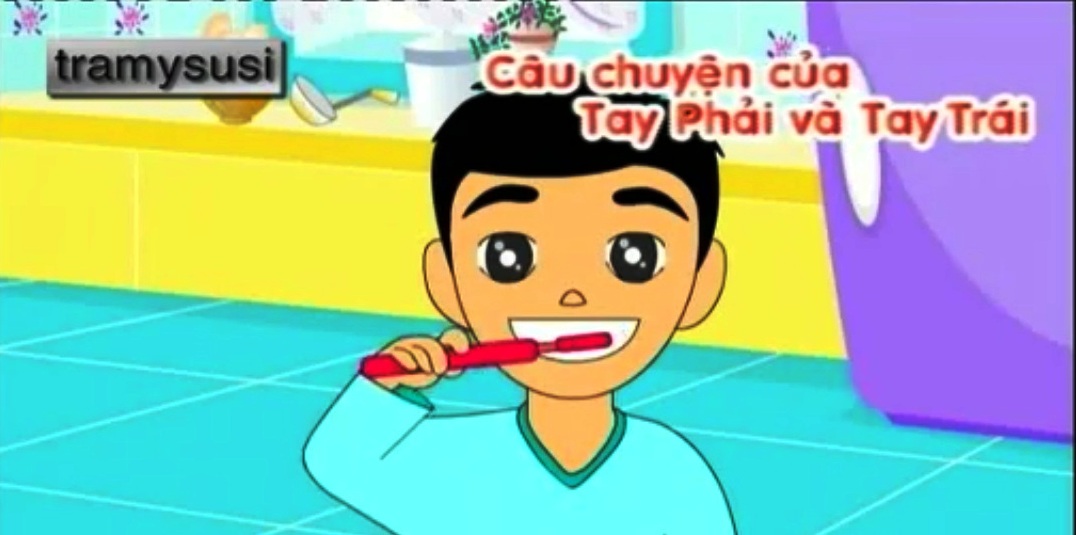 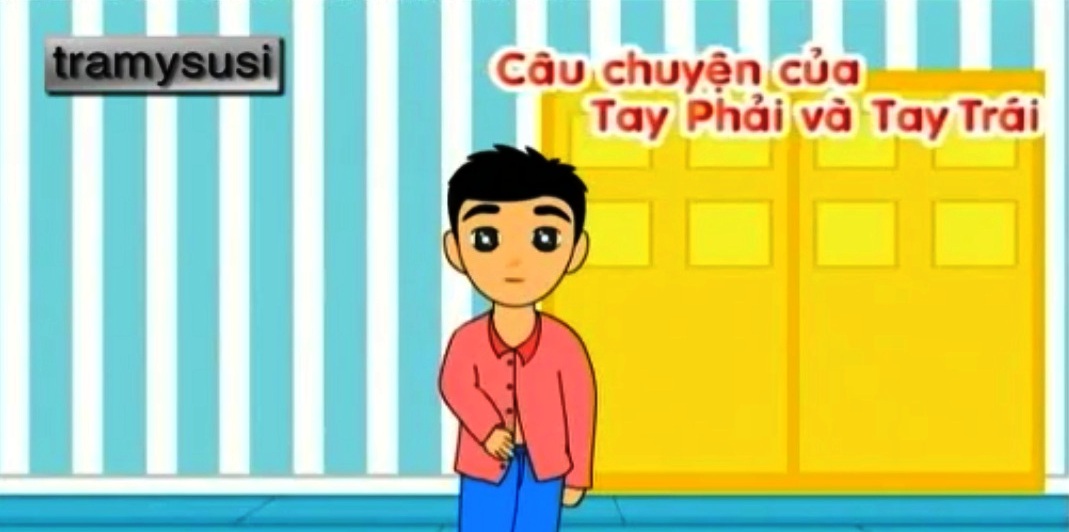 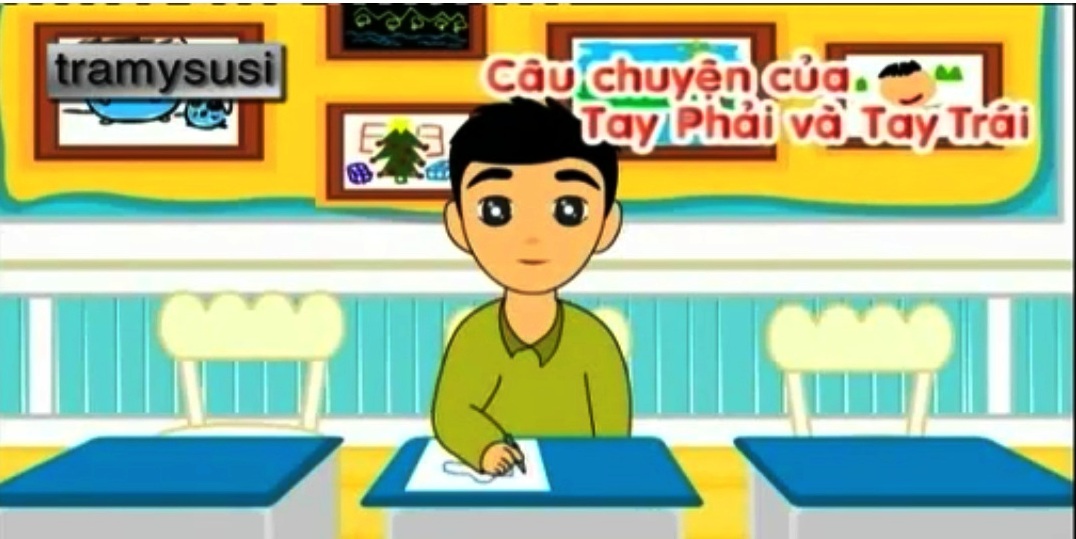 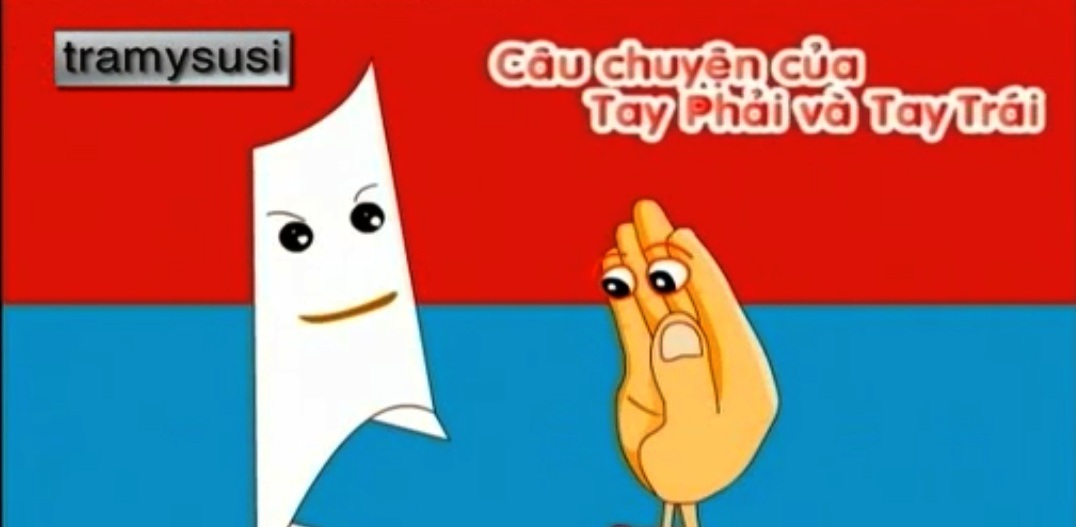 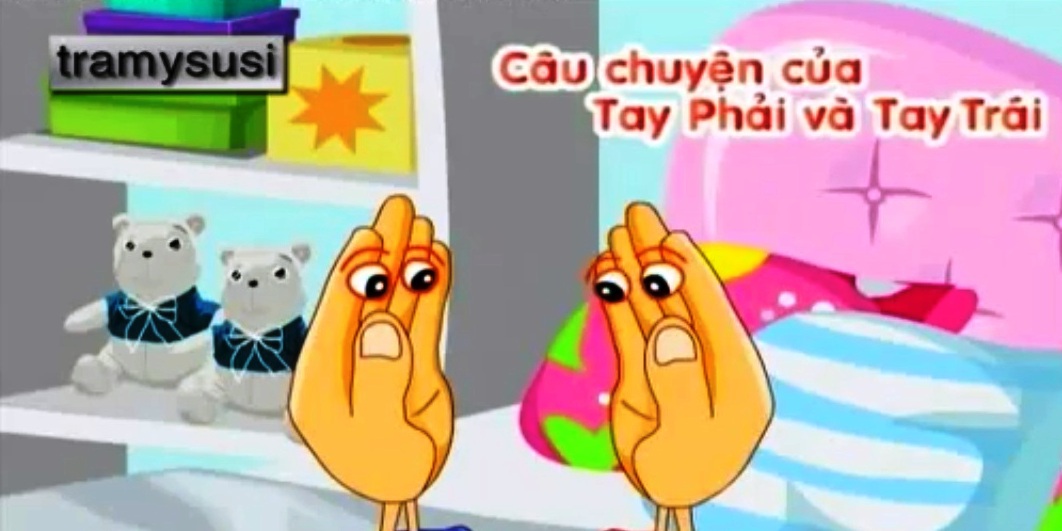 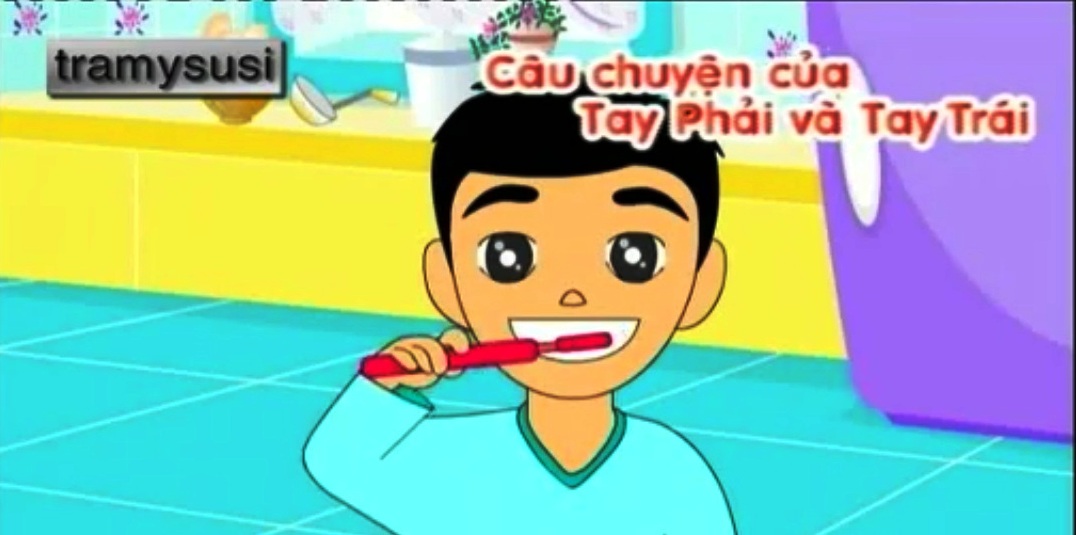 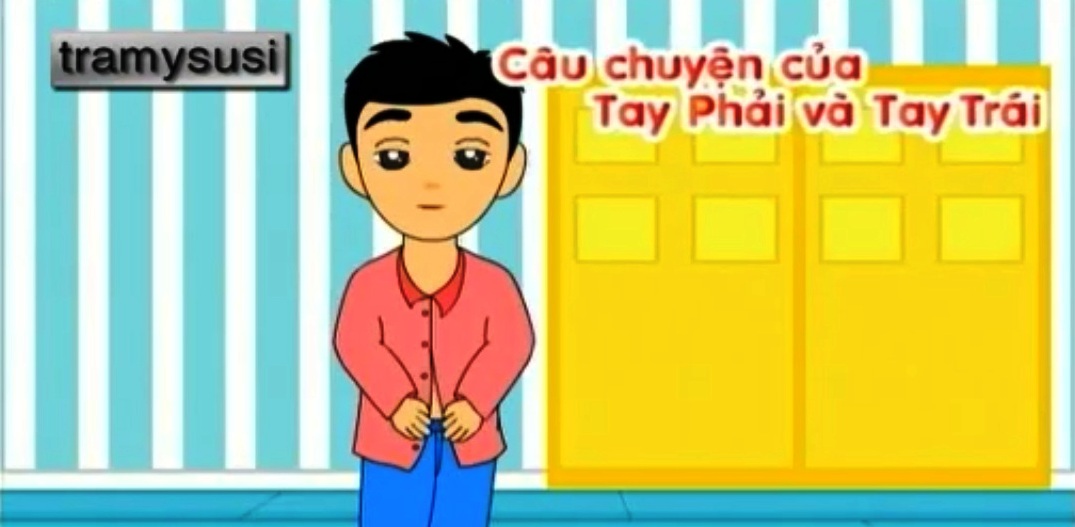 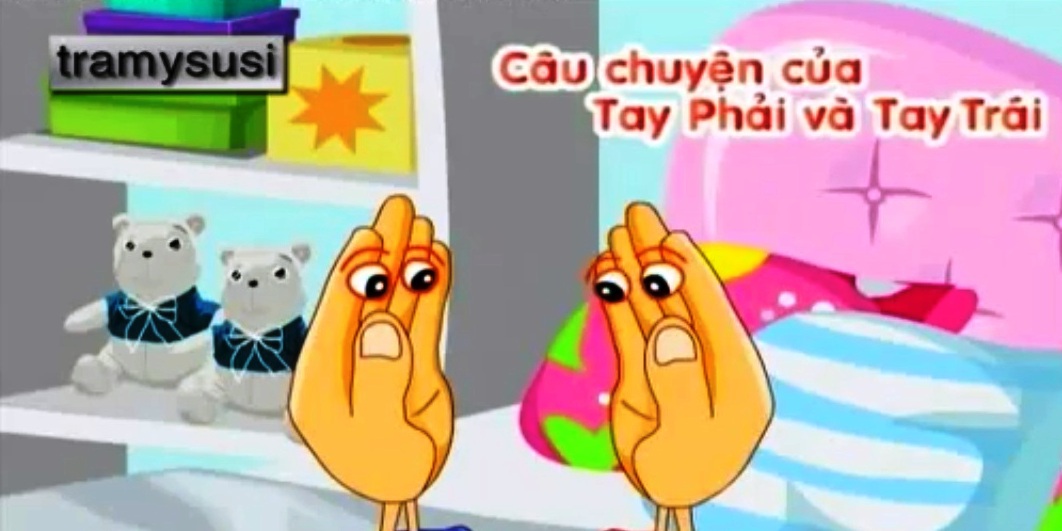